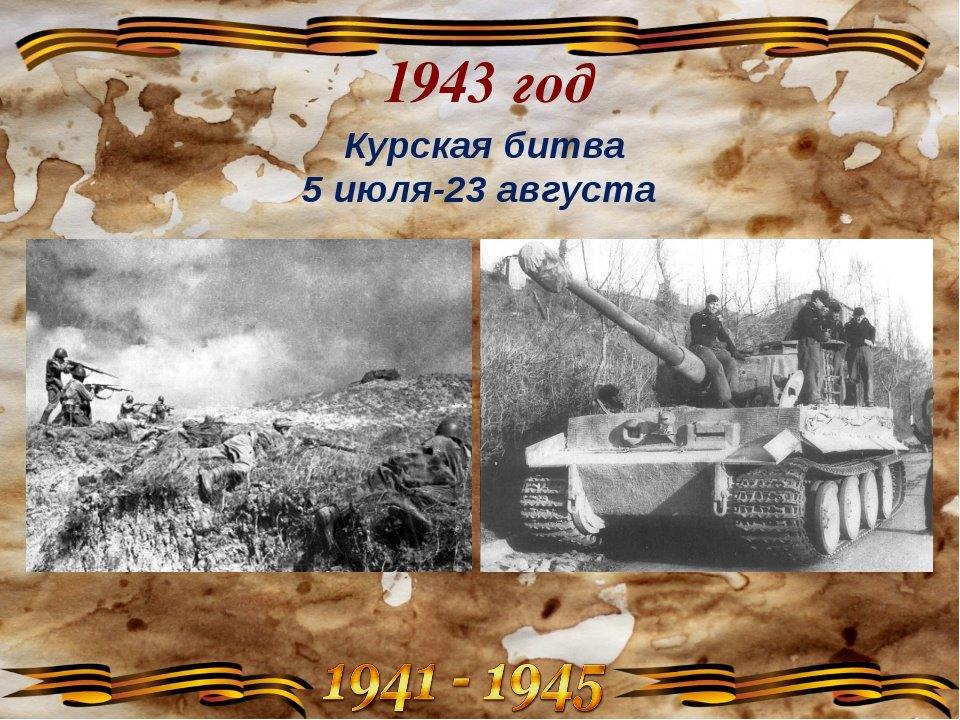 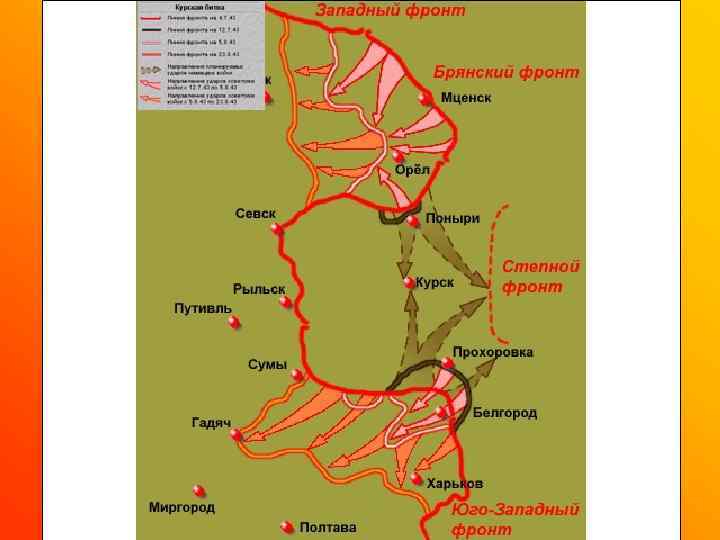 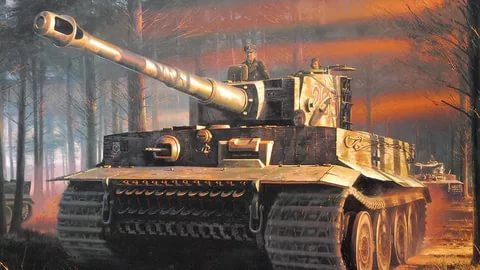 Немецкий танк «Тигр»
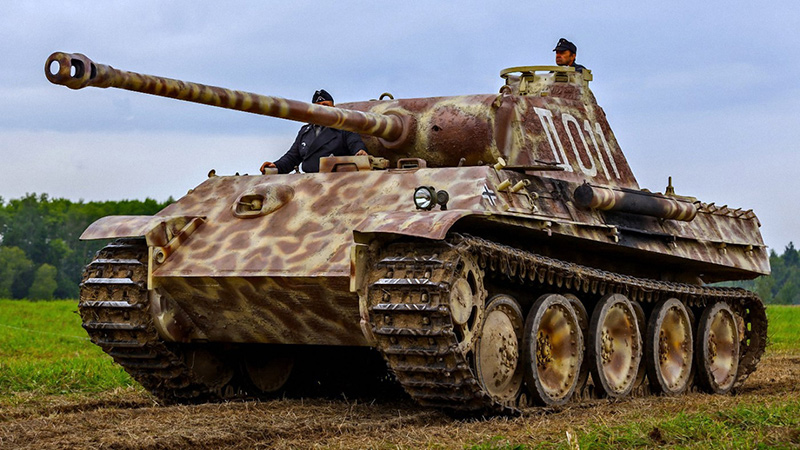 Немецкий танк «Пантера»
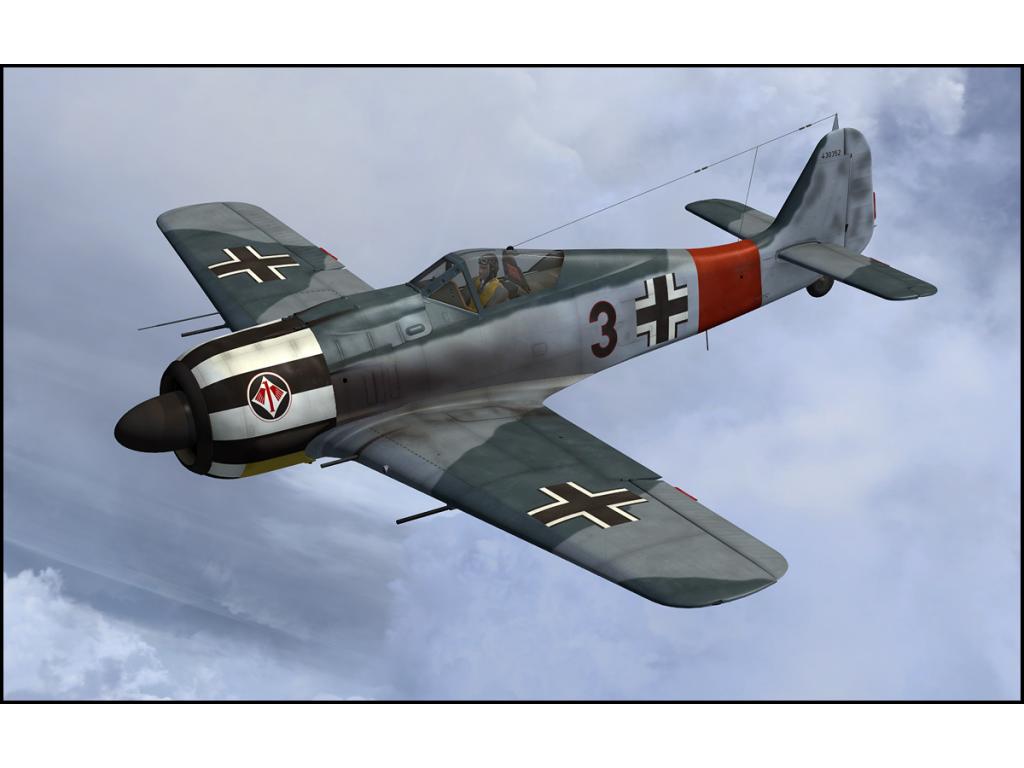 Фокке-Вульф
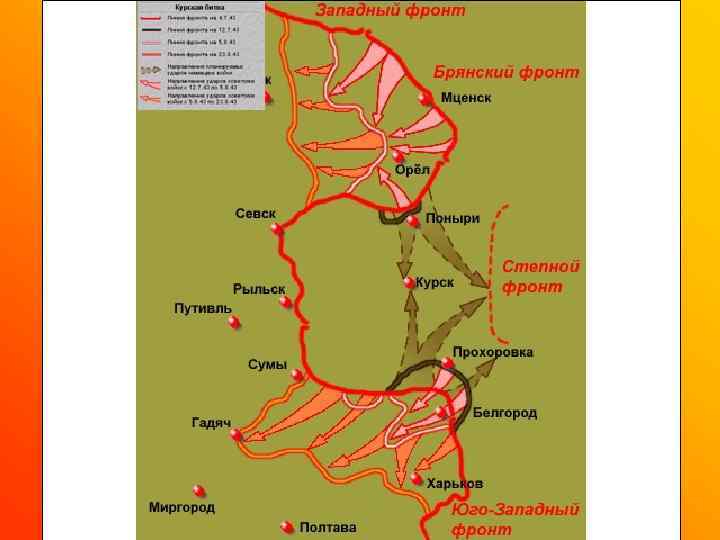 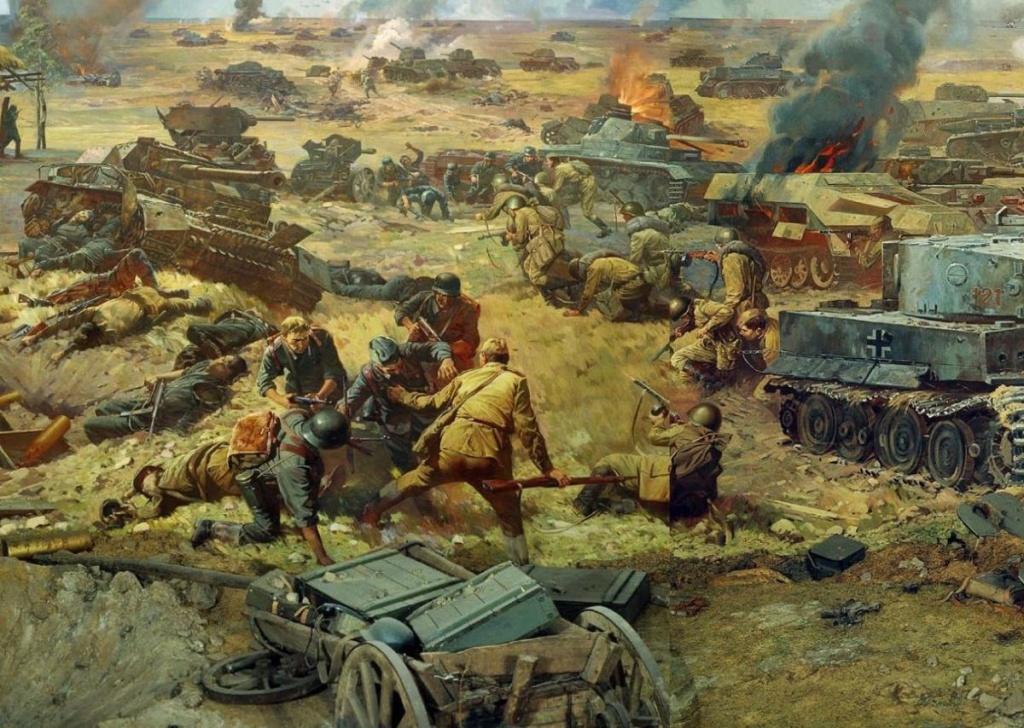 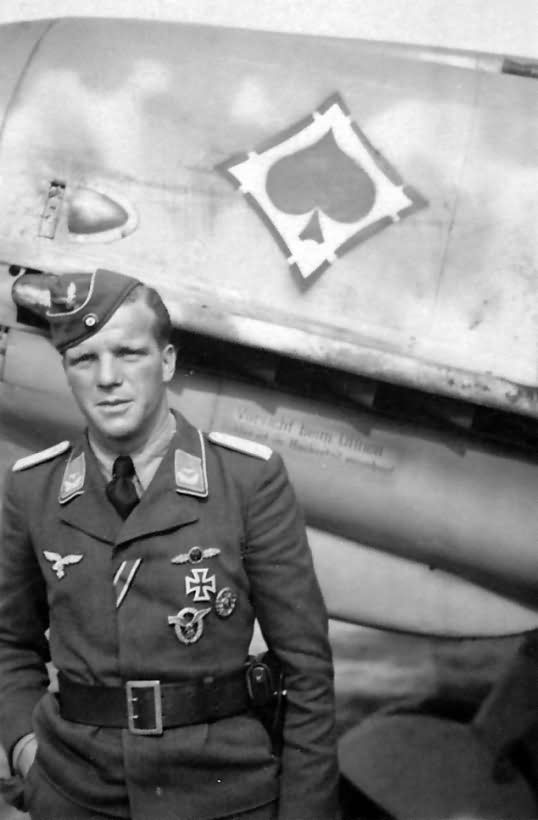 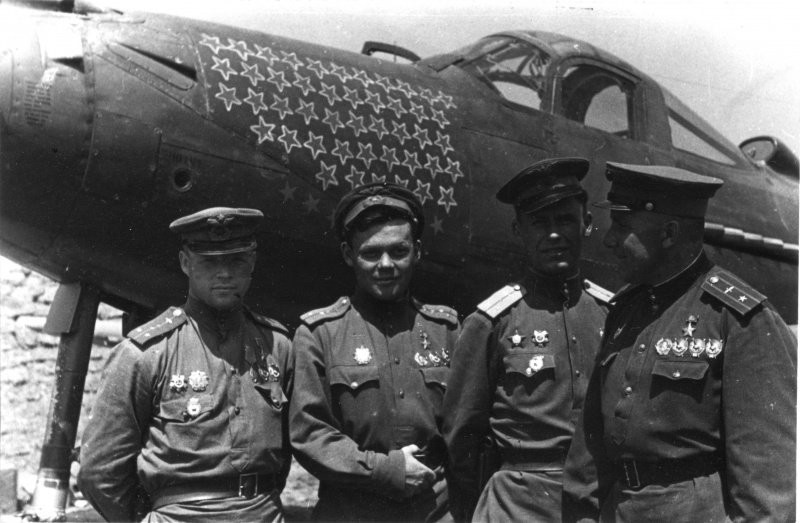 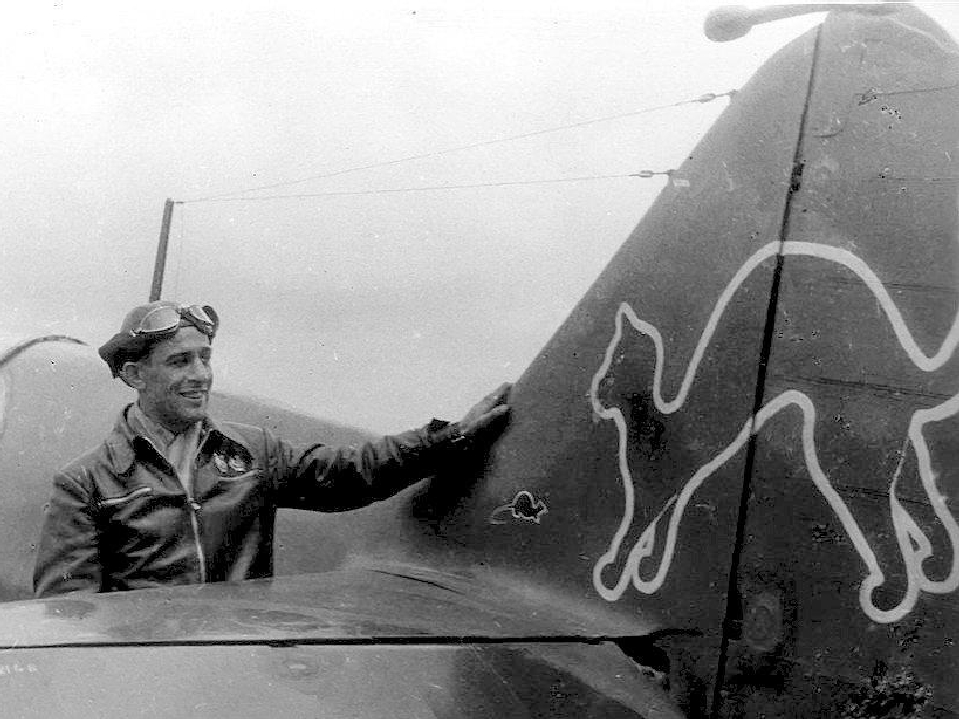 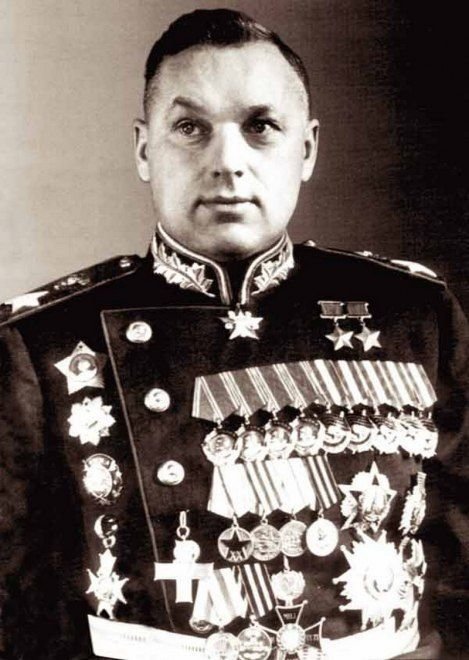 Константин Рокоссовский
Памятник Победы – Звонница
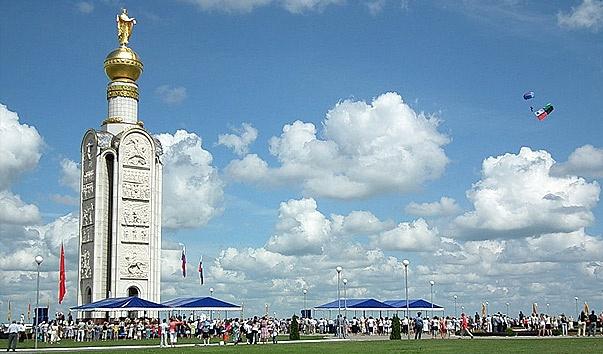 Памятник советским танкистам
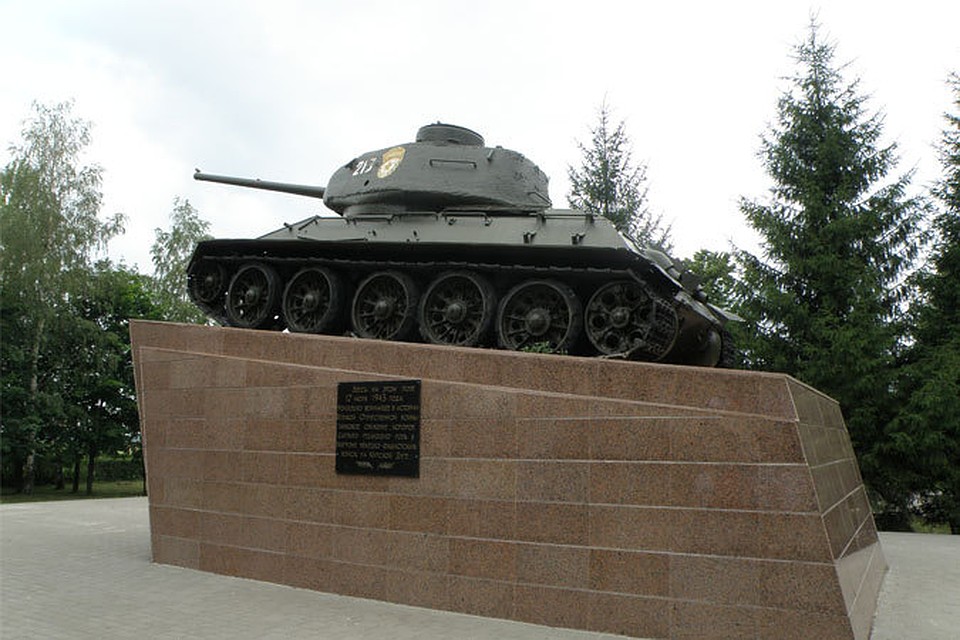 Музей Боевой славы Третьего ратного поля России
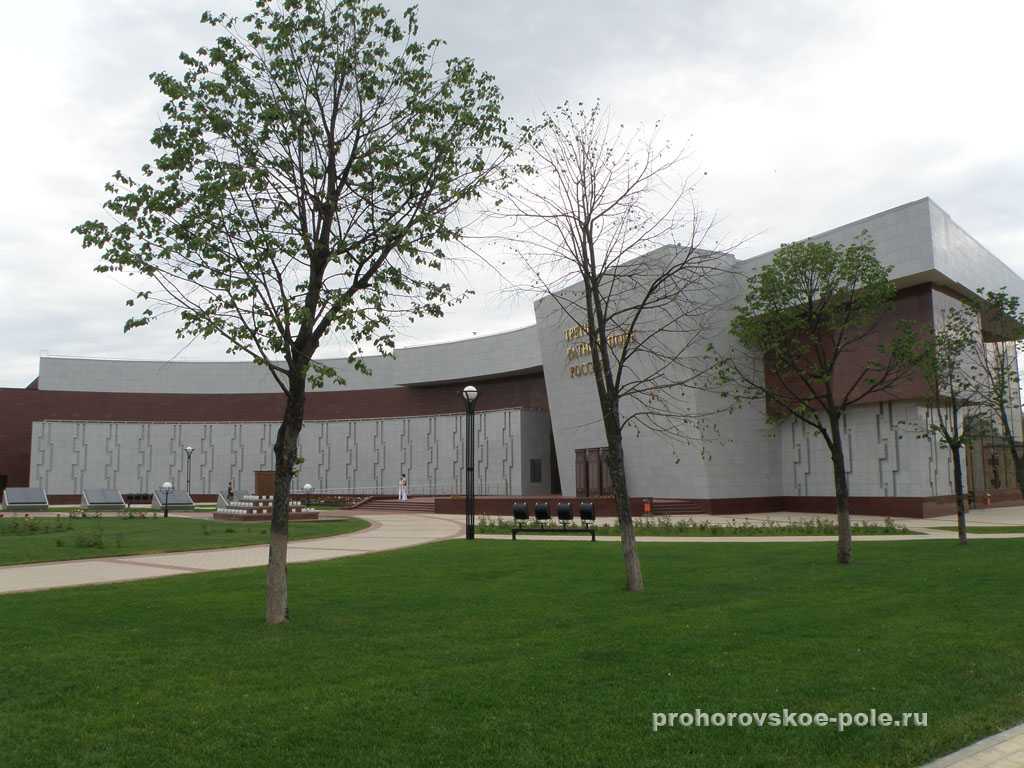 «Танковое сражение под Прохоровкой. Таран»
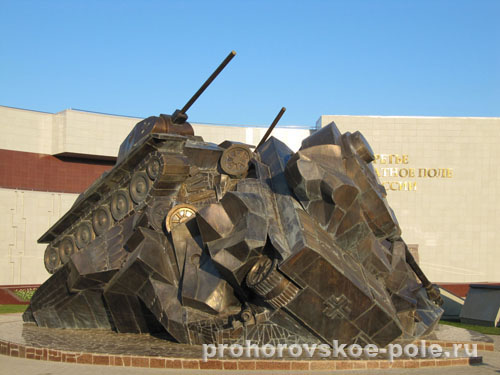 «Свеча Памяти»
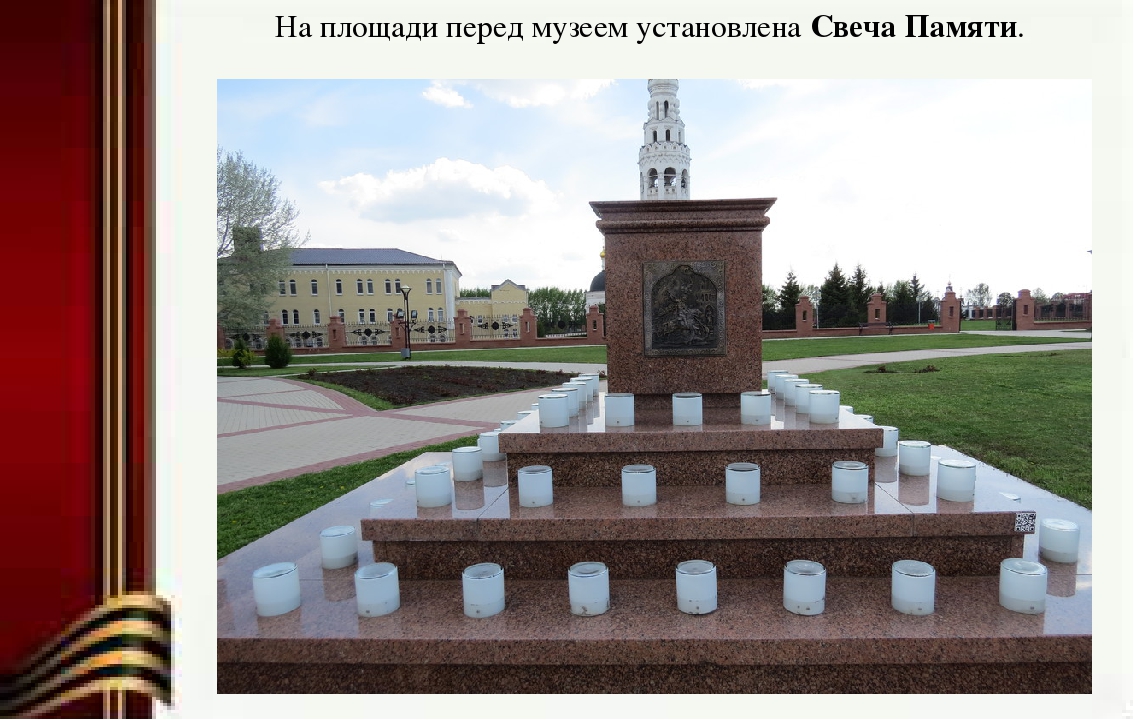 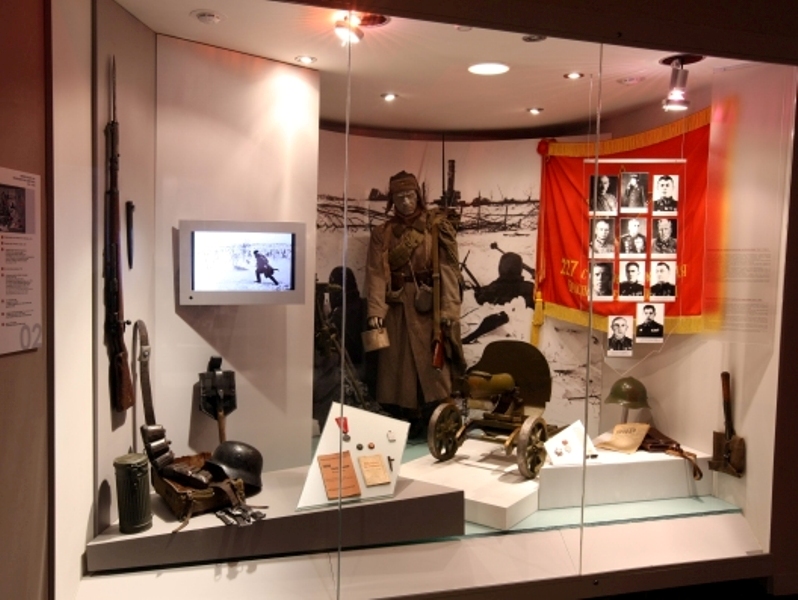 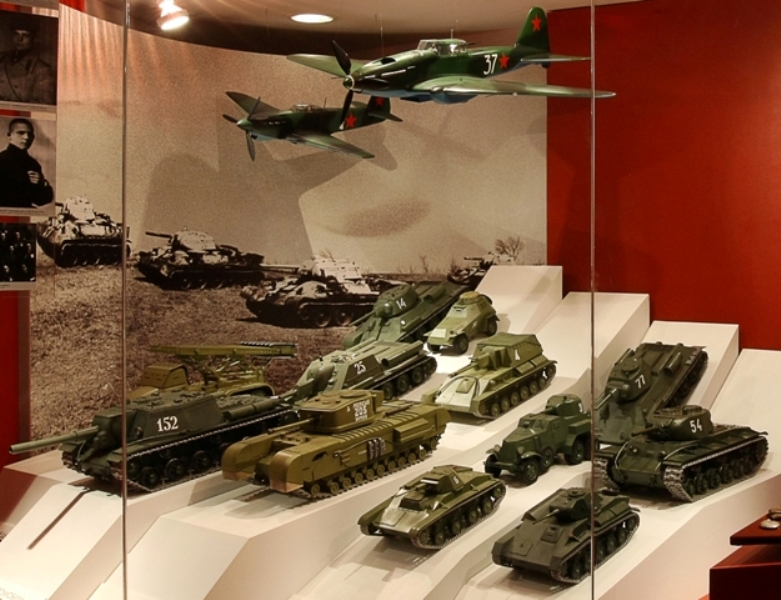 танкодром
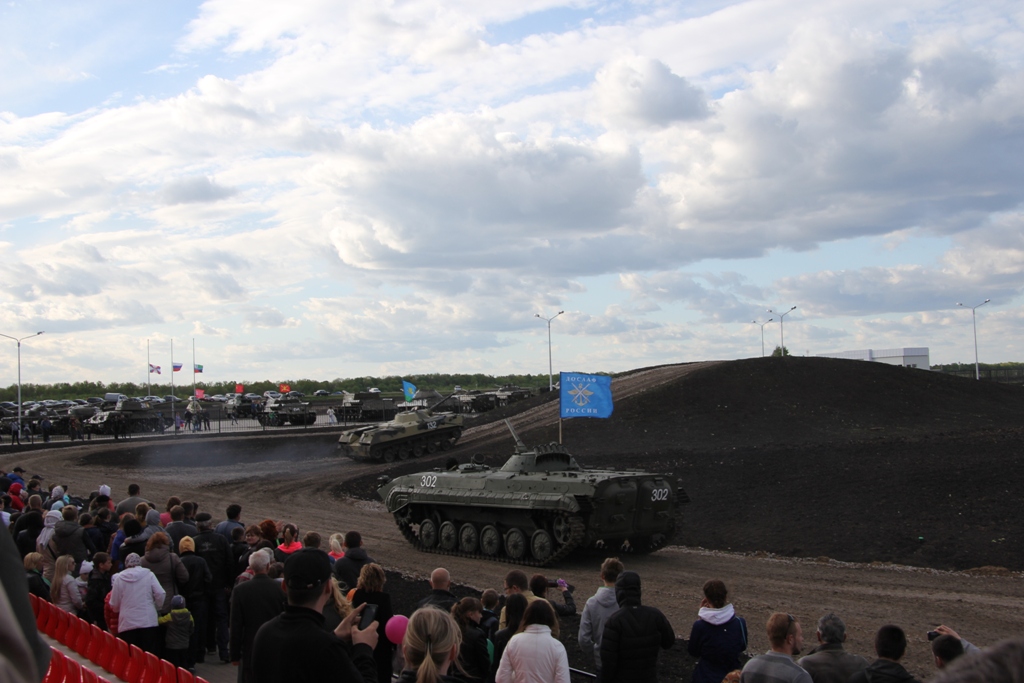 «Музей бронетанковой техники»
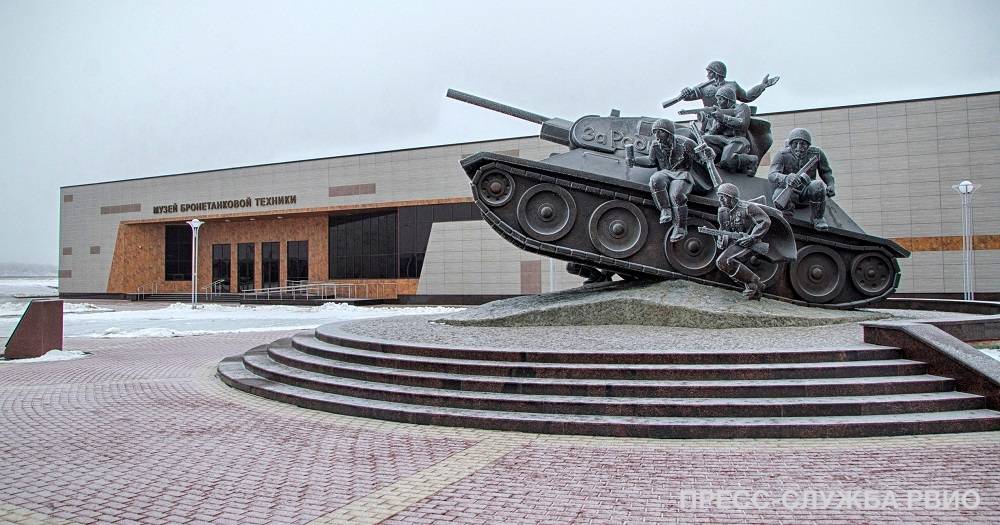 Почитай
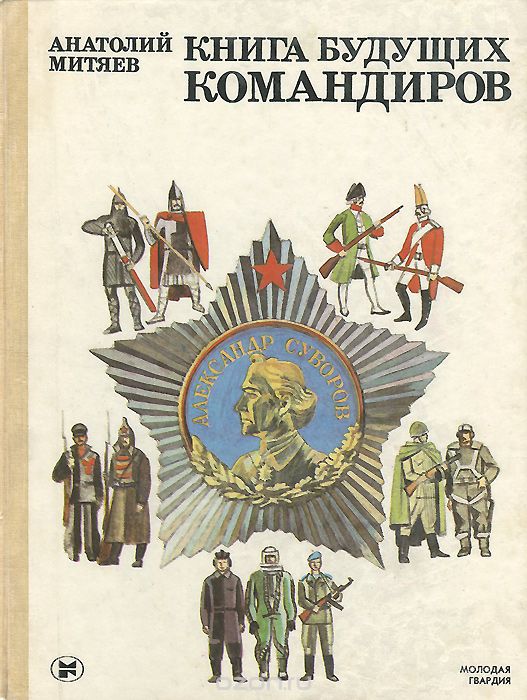 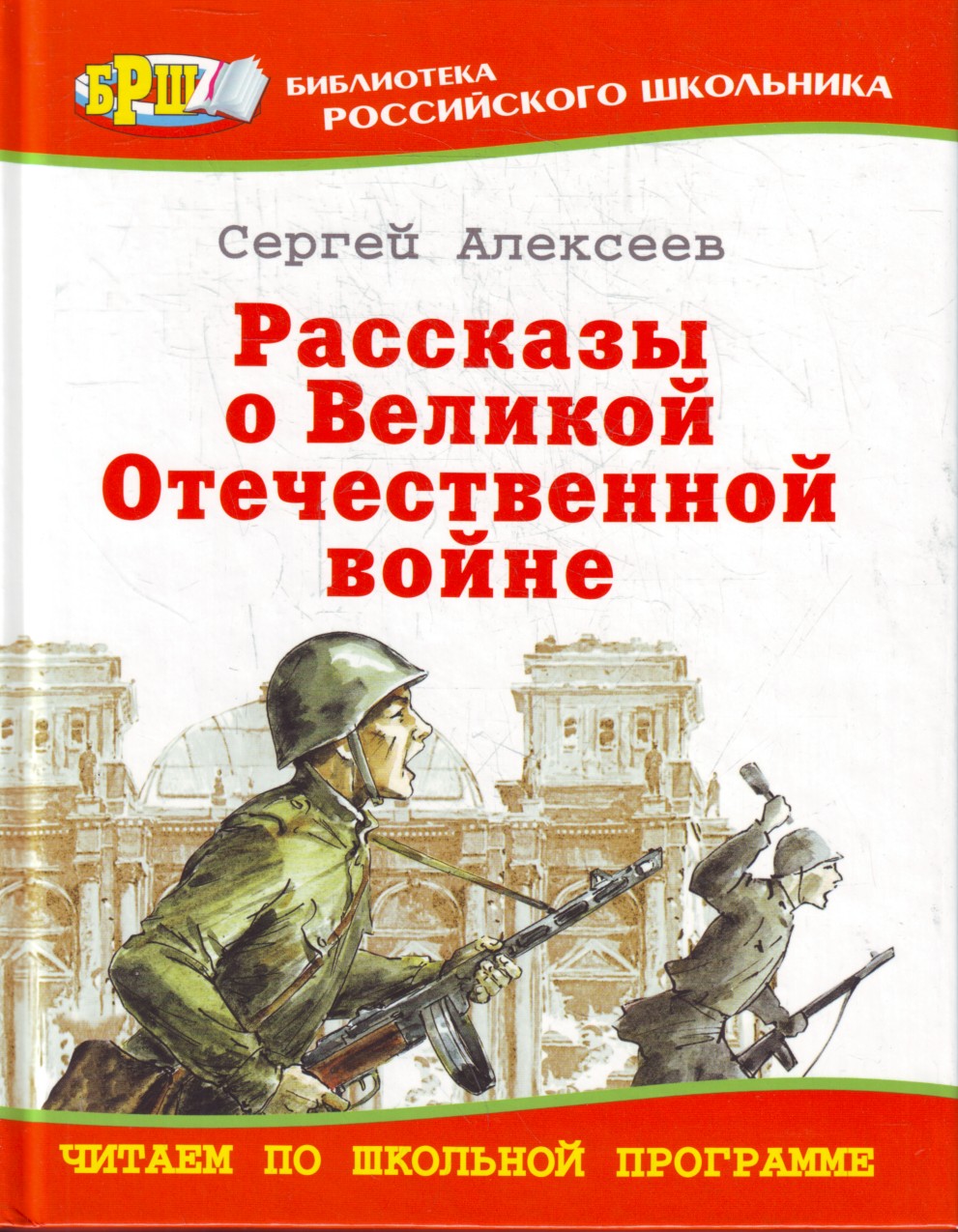 Посмотри
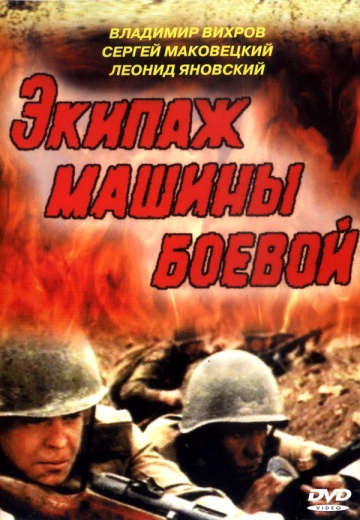 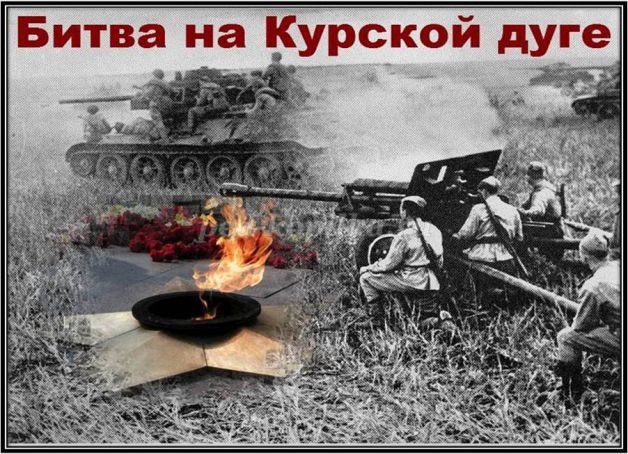